FRUITS  AND       VEGETABLES
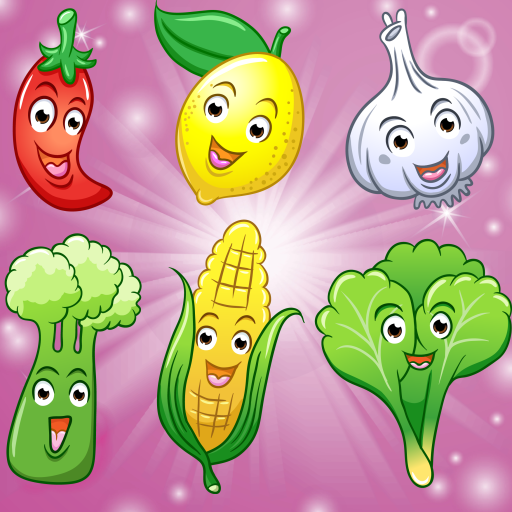 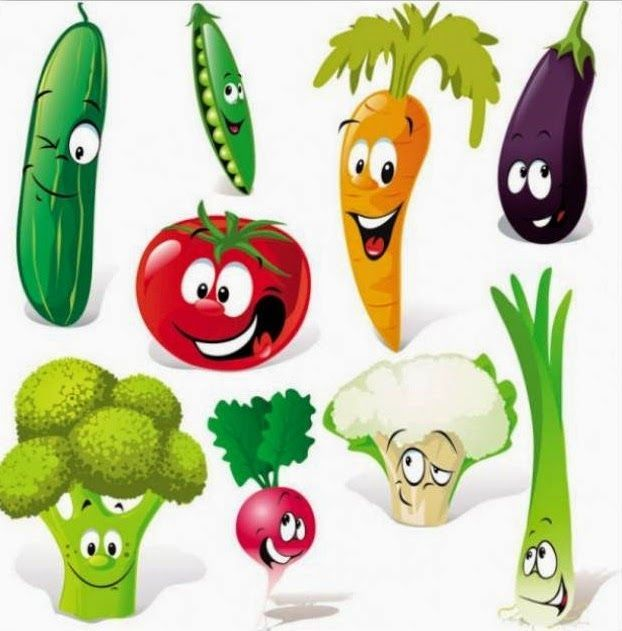 LISTEN AND CHANT
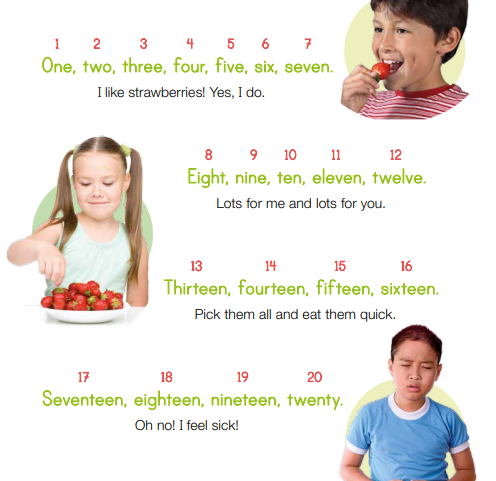 https://www.youtube.com/watch?v=D0Ajq682yrAPara que te entretengas aprendiendo con la ayuda de tus padres observa los videos de los link  que están arriba.Podrás cantar y te ayudarán a reforzar lo que te enseñé.
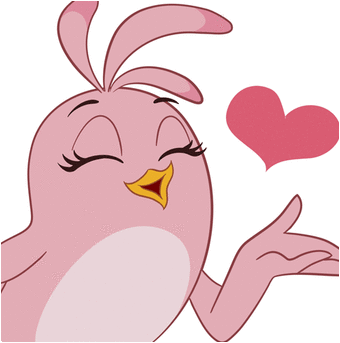